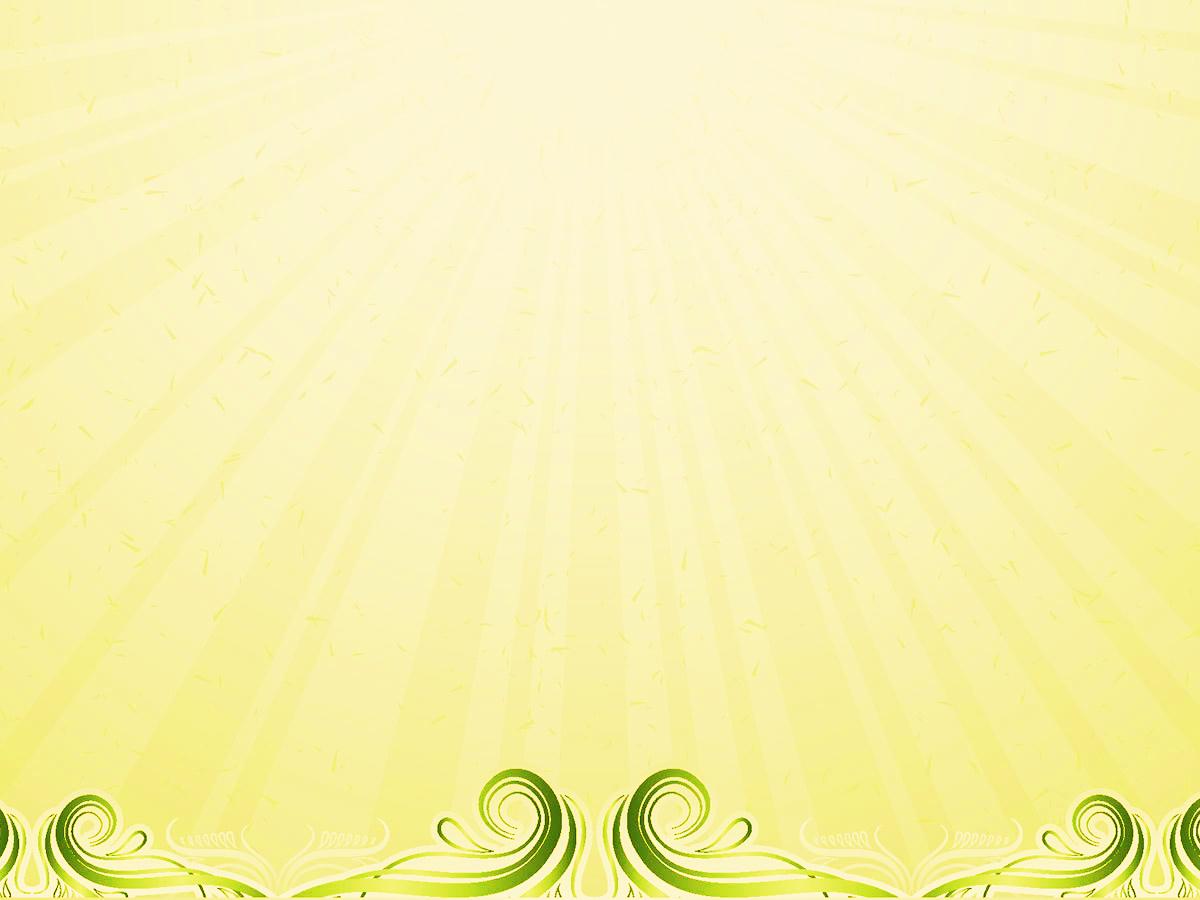 МБУК «Троицко-Печорская
 Межпоселенческая центральная библиотека им. Г.А. Фёдорова»
«Новинки краеведения»

от Национальной библиотеки Республики Коми

(выпуск-№ 2, на коми языке)
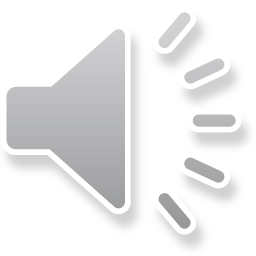 2018 г.
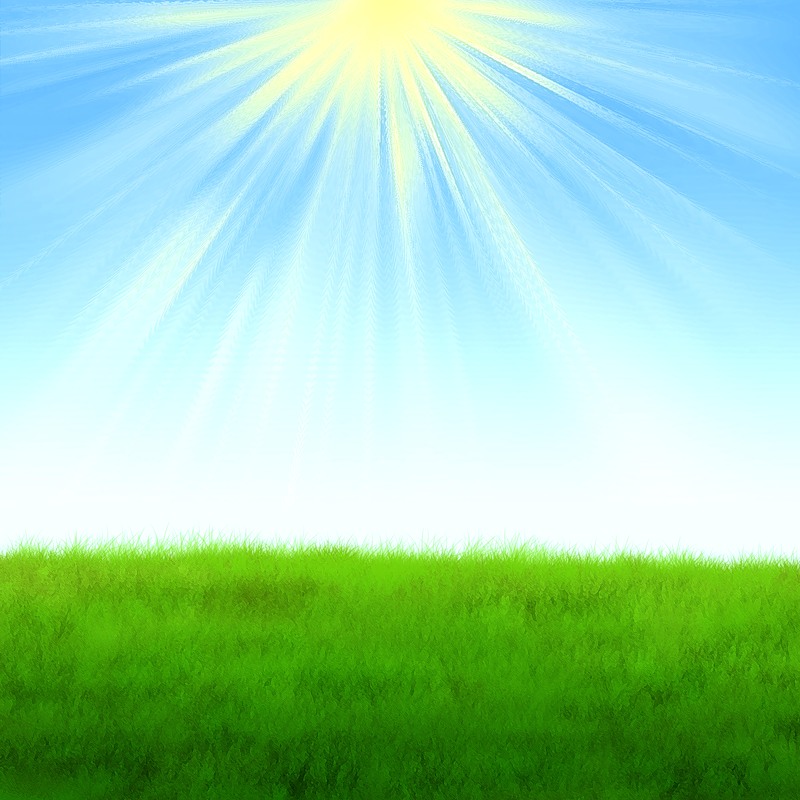 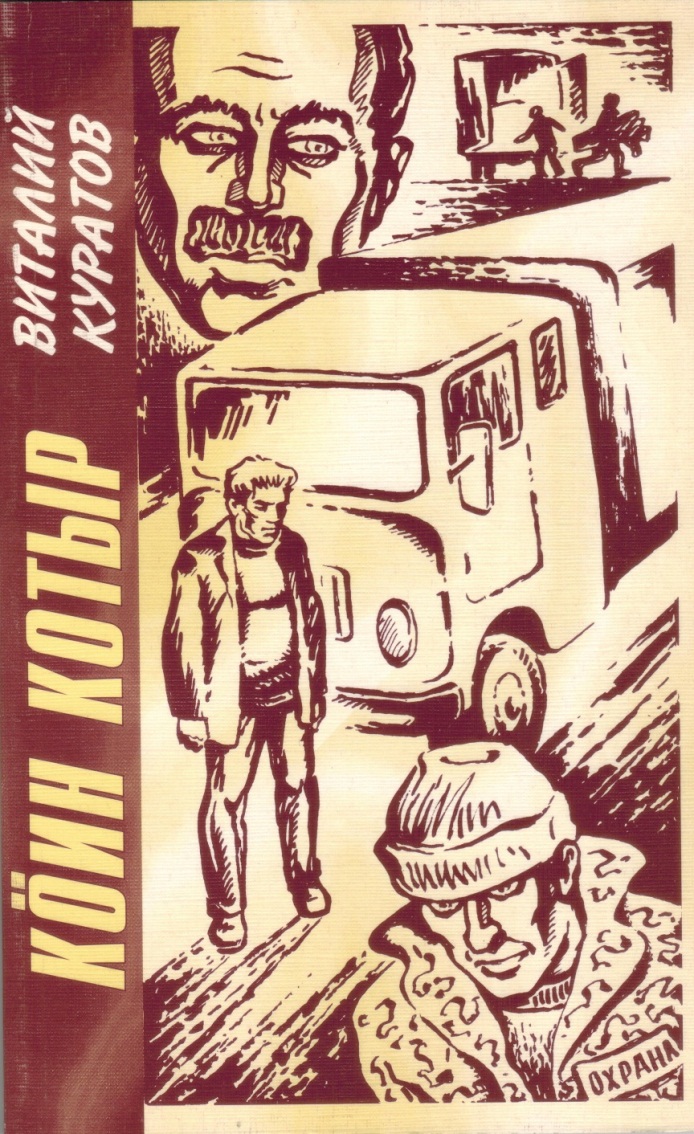 Куратов Виталий Константинович.
         Кöин котыр : висьтъяс / Виталий Куратов; [небöгсö серпасалiс В. А. Клейман]. - Сыктывкар : Коми небöг лэдзанiн, 2003. - 111 л. б.
          
Сэсся авторлöн гижöдъяссö кутicны йозöдны республикаса да районса газетъясын, "Чушканзi" да "Войвыв кодзув" журналъясын.
18+
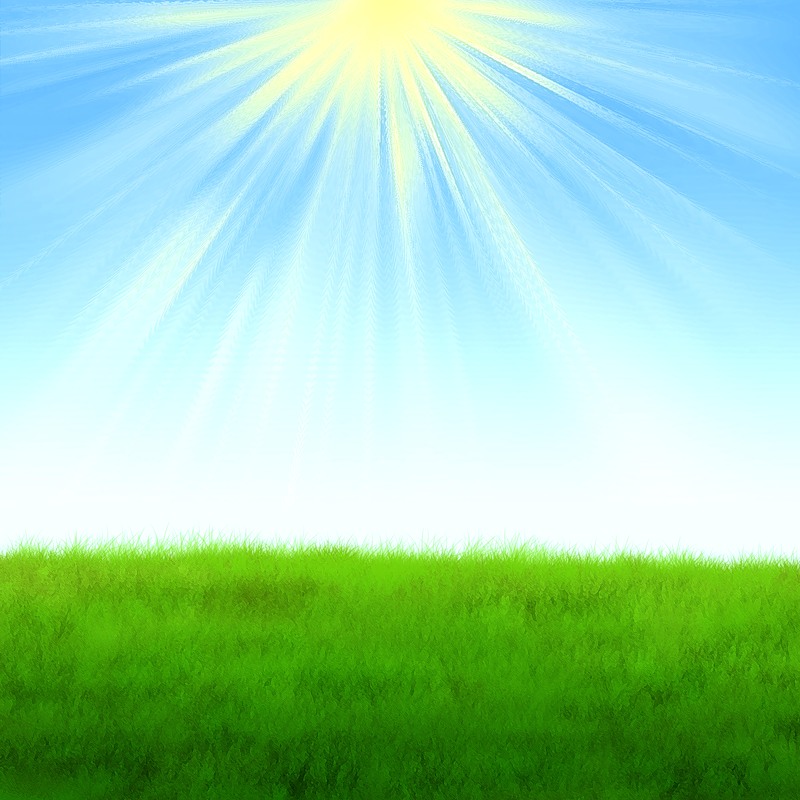 Лодыгин Василий Григорьевич. 
          Миянладорын : кывбуръяс, поэмаяс / Василий Лодыгин. - Сыктывкар : Анбур, 2017. - 238, [1] лист бок : серпас. 

Лыддян Василий Лодыгинлысь выль кывбуръяса да поэмаяса тайӧ «Миянладорын» небӧгсӧ да сьӧлӧмыд йиджтысьӧ шоныд муслунӧн, кодӧс сійӧ вичмӧдӧма чужан мулы, мамлы, аньлы, томъяслы и олӧмаяслы, став бур йӧзлы да ставнас олӧмлы.
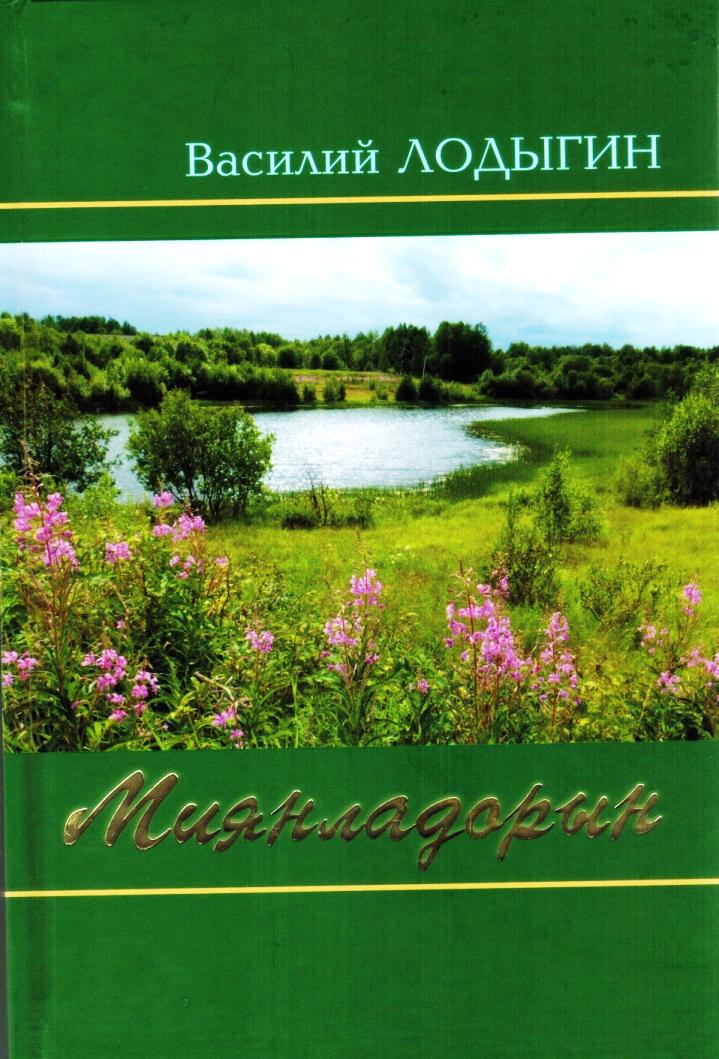 18+
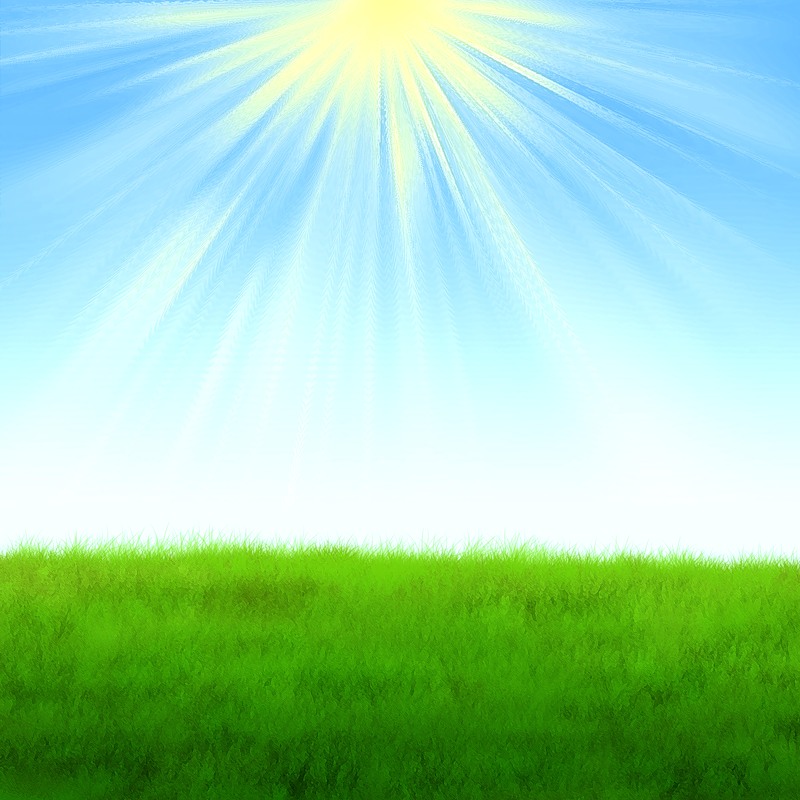 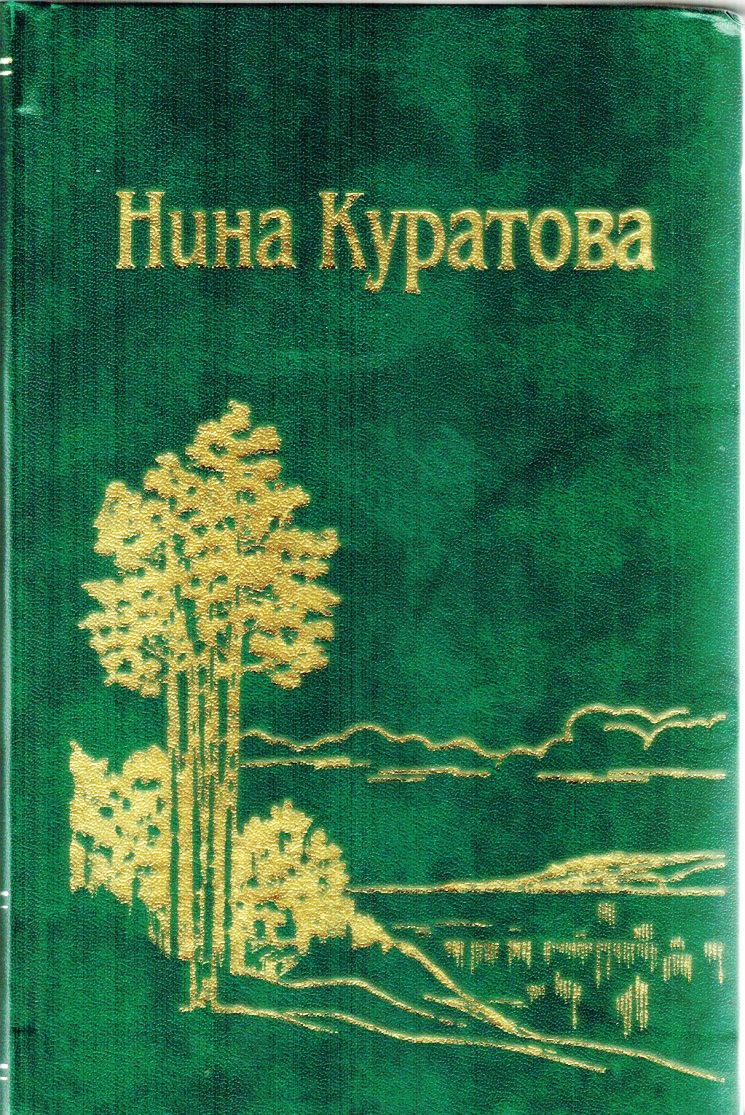 Куратова Нина Никитична. 
        Куим небöгö öтувтöм гижöд чукöр. 3 том : повесьтъяс,  висьтъяс,  казьтылöмъяс / Нина Куратова. - Сыктывкар : Анбур, 2017. - 589, [2] с.  
        
       В сборник вошли уже известные рассказы, повести и воспоминания известной коми писательницы – Нины Куратовой.
18+
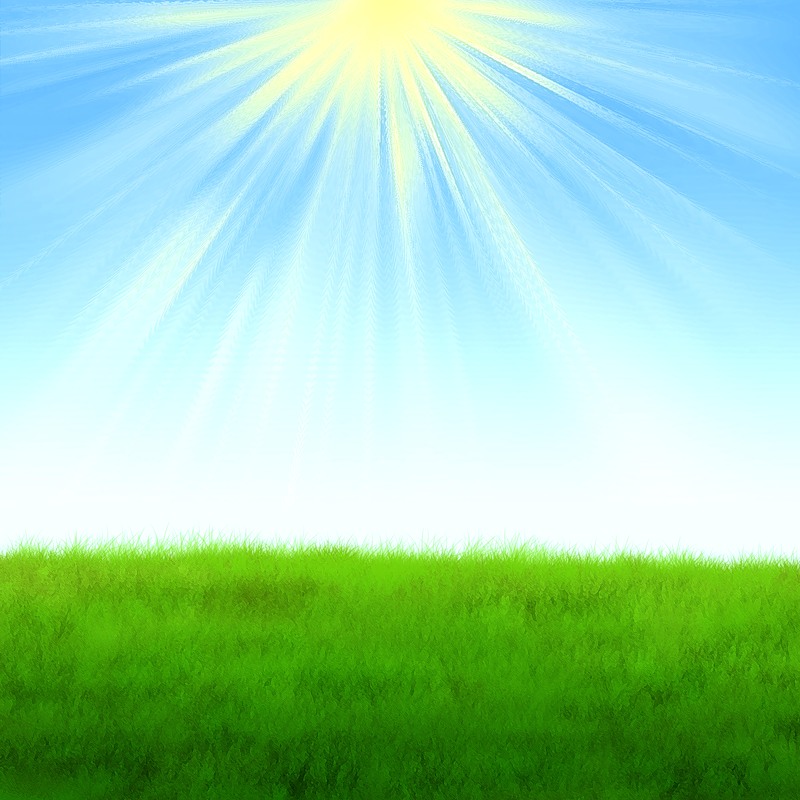 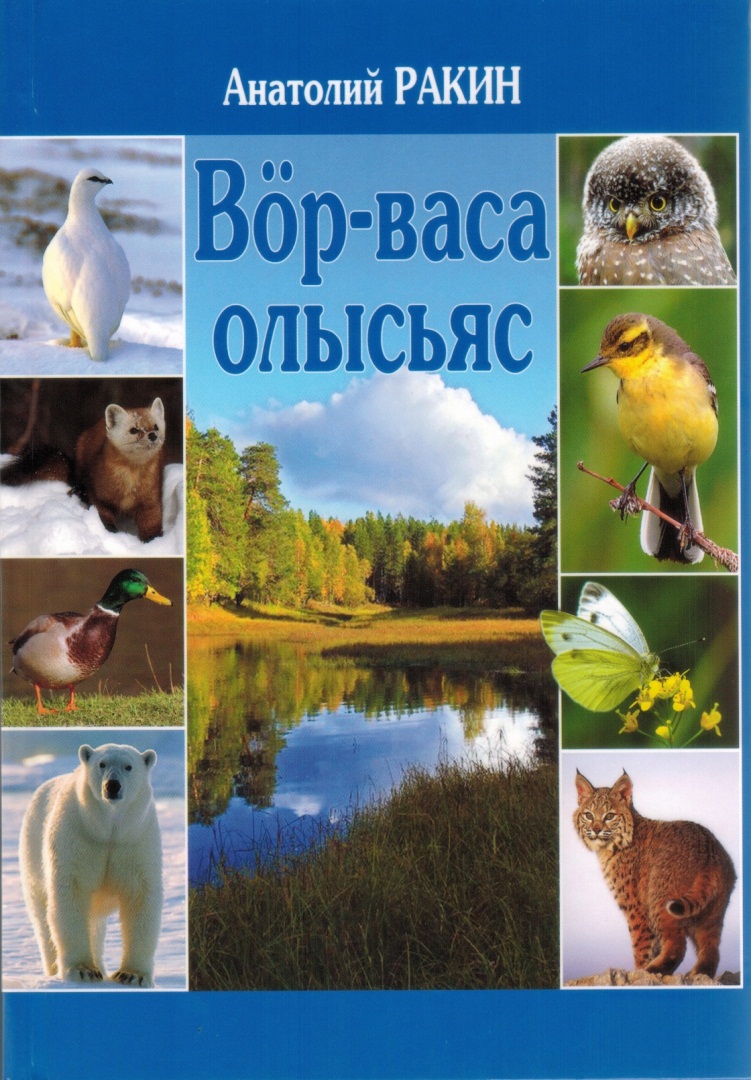 Ракин Анатолий  Николаевич.
 	Вöр-васа олысьяс  = [Обитатели природы]: очерки о природе на коми языке /А. Н. Ракин. — Сыктывкар: Анбур, 2017. – 236, [3] с.: цв. ил.
	
     Книга на коми языке рассказывает о животном мире нашего края.
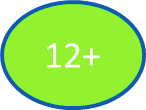 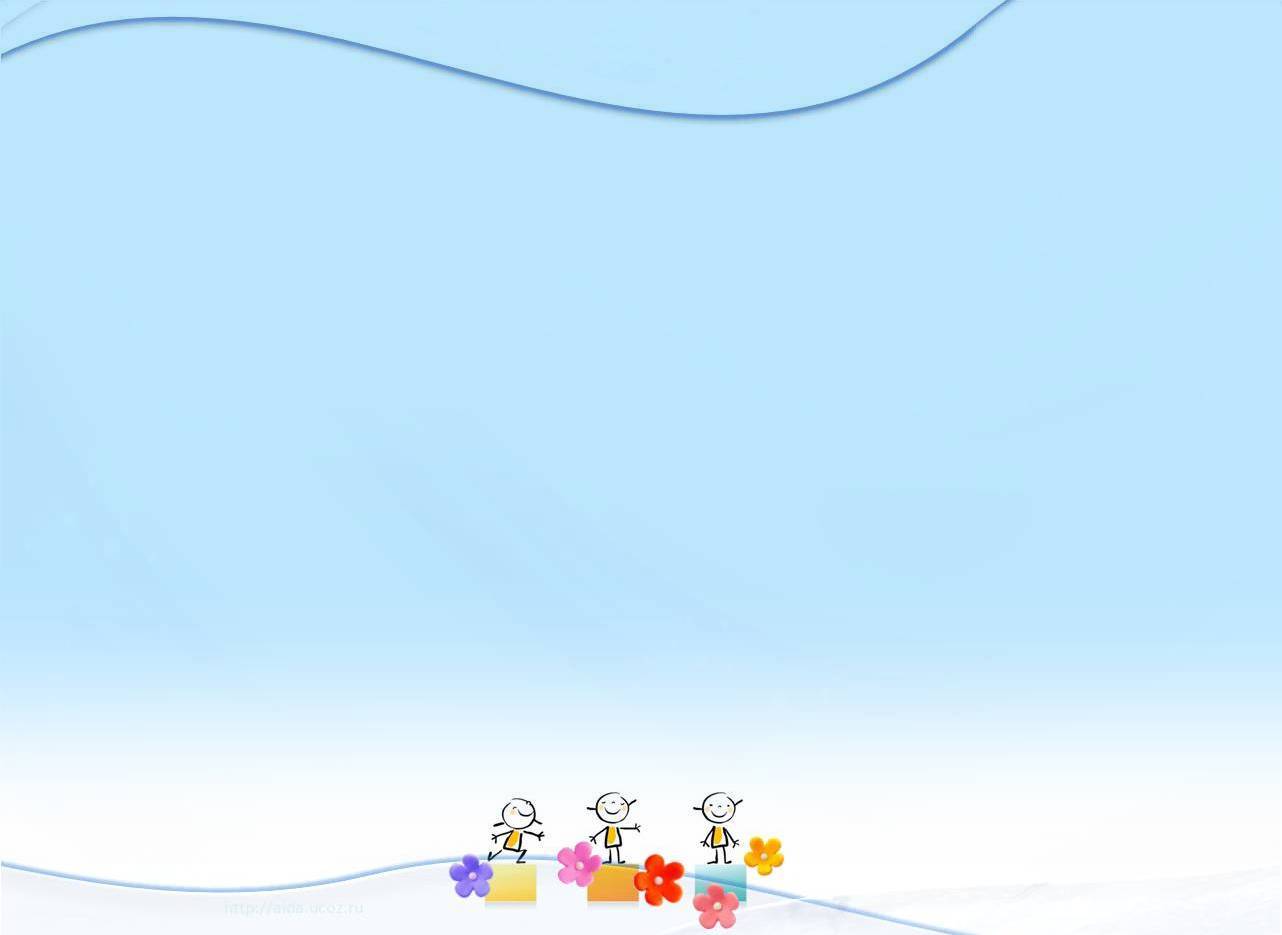 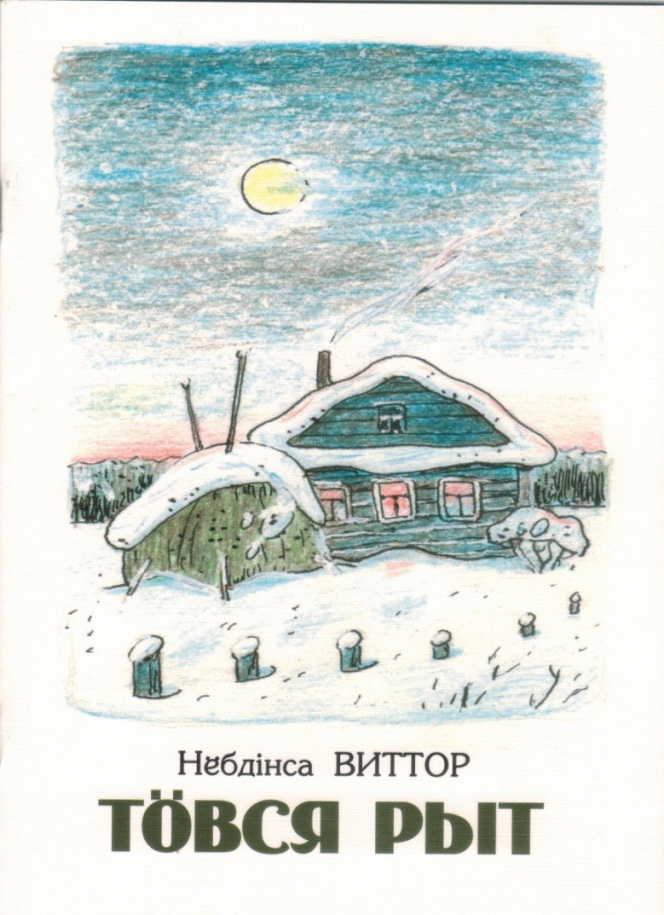 Савин Виктор Алексеевич. 
	Товся рыт = [Зимний вечер] : стихи  на коми языке: [0+]/ В. А. Савин; худож. А. Мошев. - Сыктывкар : Редакция журнала "Арт",  2017. - 15 с. 

	Стихотворение «Товся рыт» впервые было опубликовано ровно 100 лет назад в газете «Зырянская жизнь»,  а данная книга стала последней работой народного художника Республики Коми Аркадия Васильевича Мошева.
0+
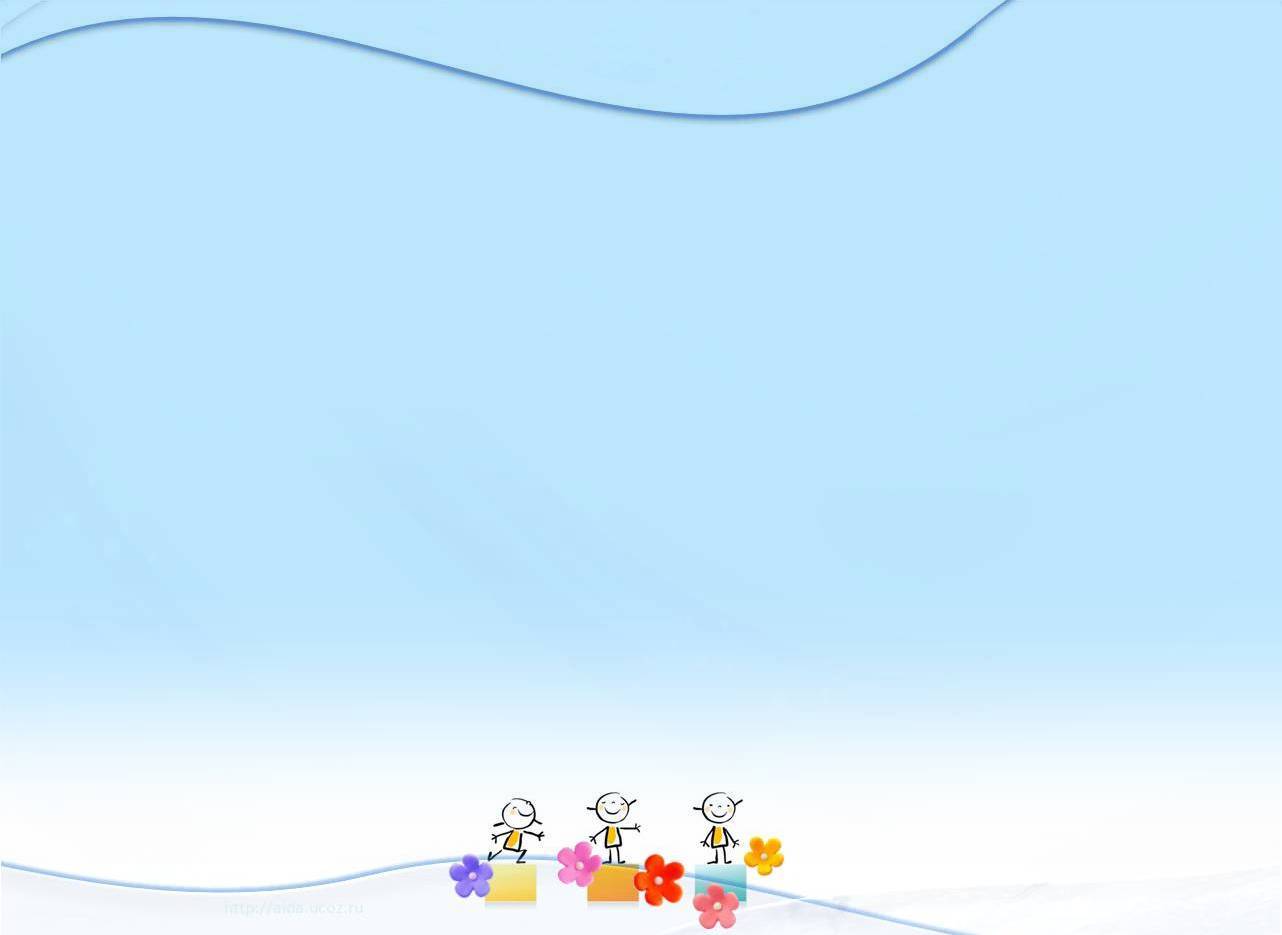 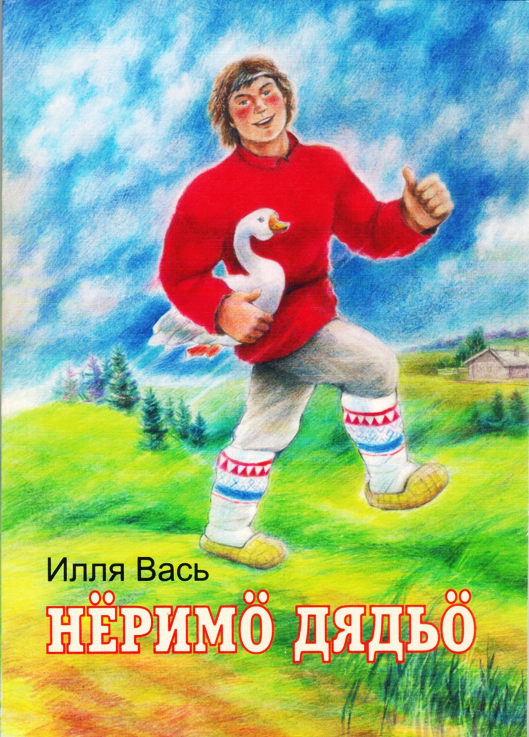 Лыткин (Илля Вась). 
       Нёримö дядьö/ В. И. Лыткин (Илля Вась); серпасалiс Г. Н. Шарипков. - Сыктывкар : Коми небог лэдзанiн, 2005. - 96 с.
       
        В сборник вошли стихи о детях, весёлые стихи-потешки, стихотворения о домашних питомцах , сказки, произведения русских поэтов для детей в переводе на коми язык.
6+
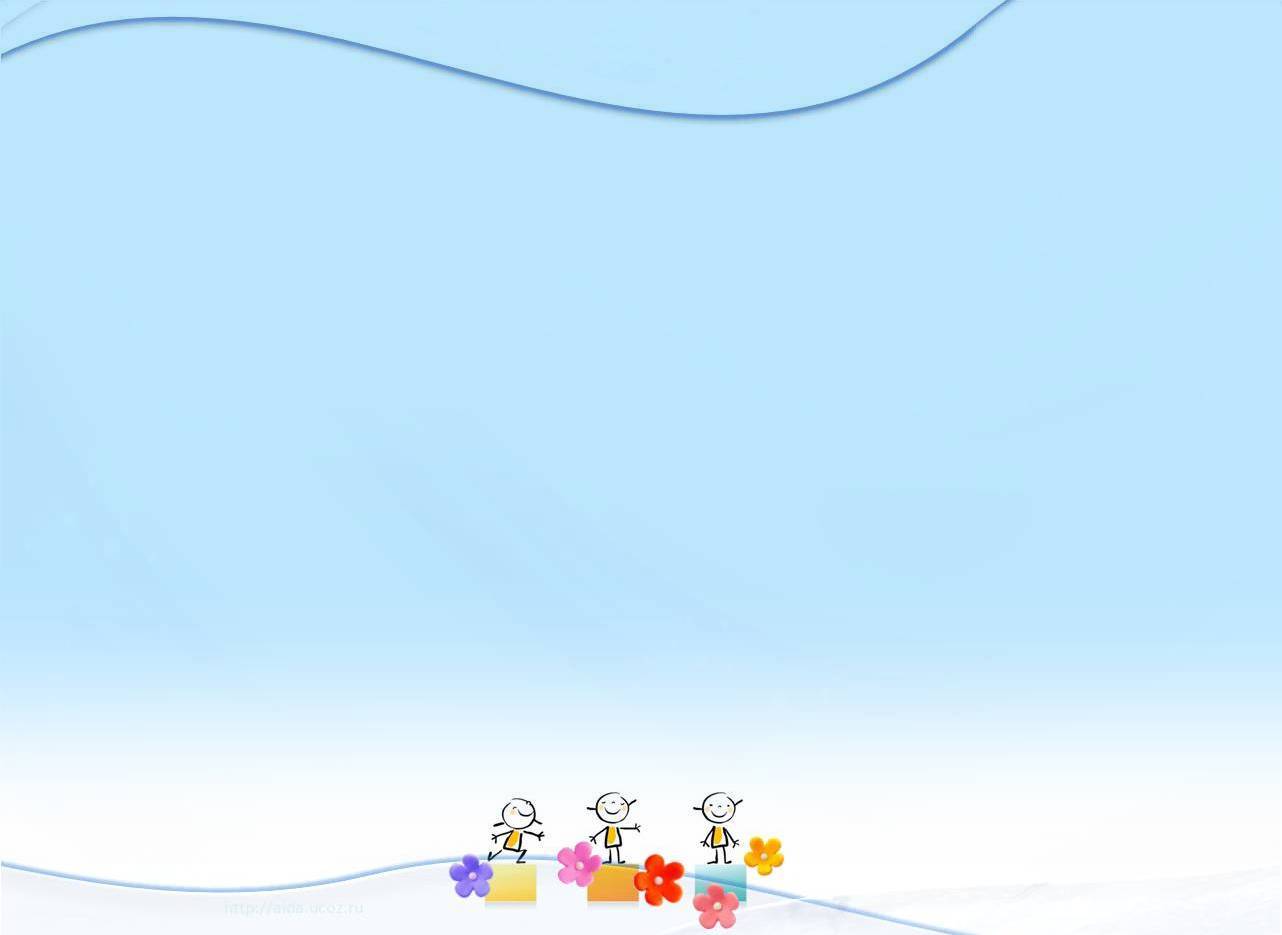 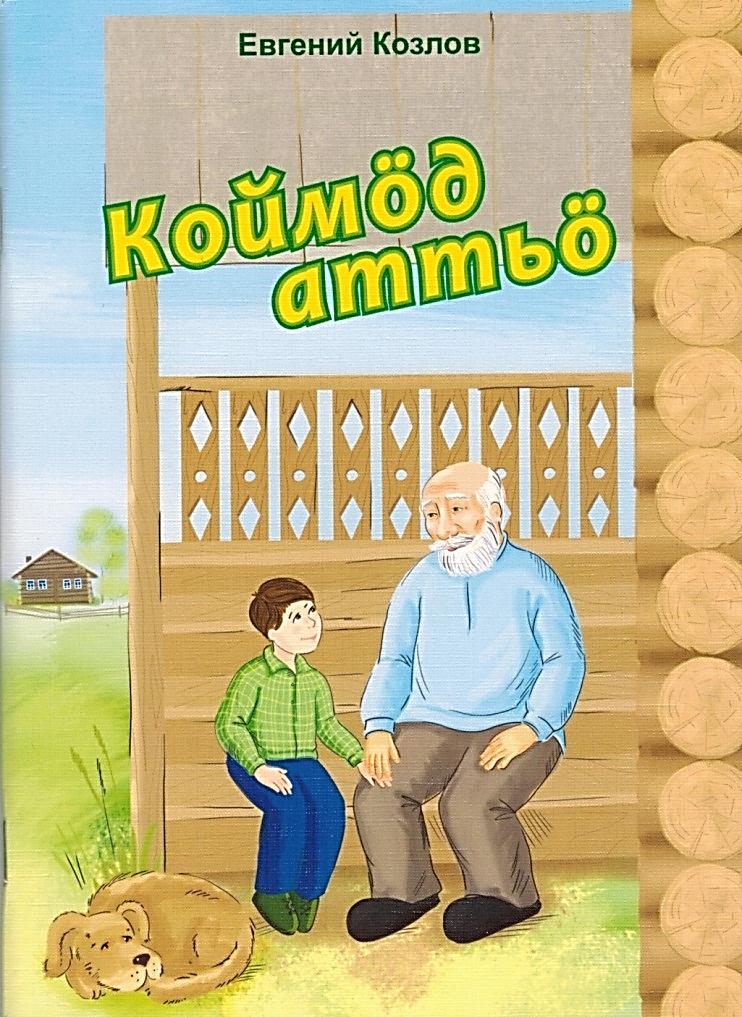 Козлов Евгений Валерианович. 
       Коймöд аттьö = третье спасибо : стихи, рассказы на коми языке / Е. В. Попов; [худож. И. А. Авилов]. - Сыктывкар : Коми Респ. гижысь котыр, 2017. - 62 с. : ил. 

     В сборник вошли прекрасные стихи о природе, шуточные стихи о домашних животных и о забавах ребятишек.
6+
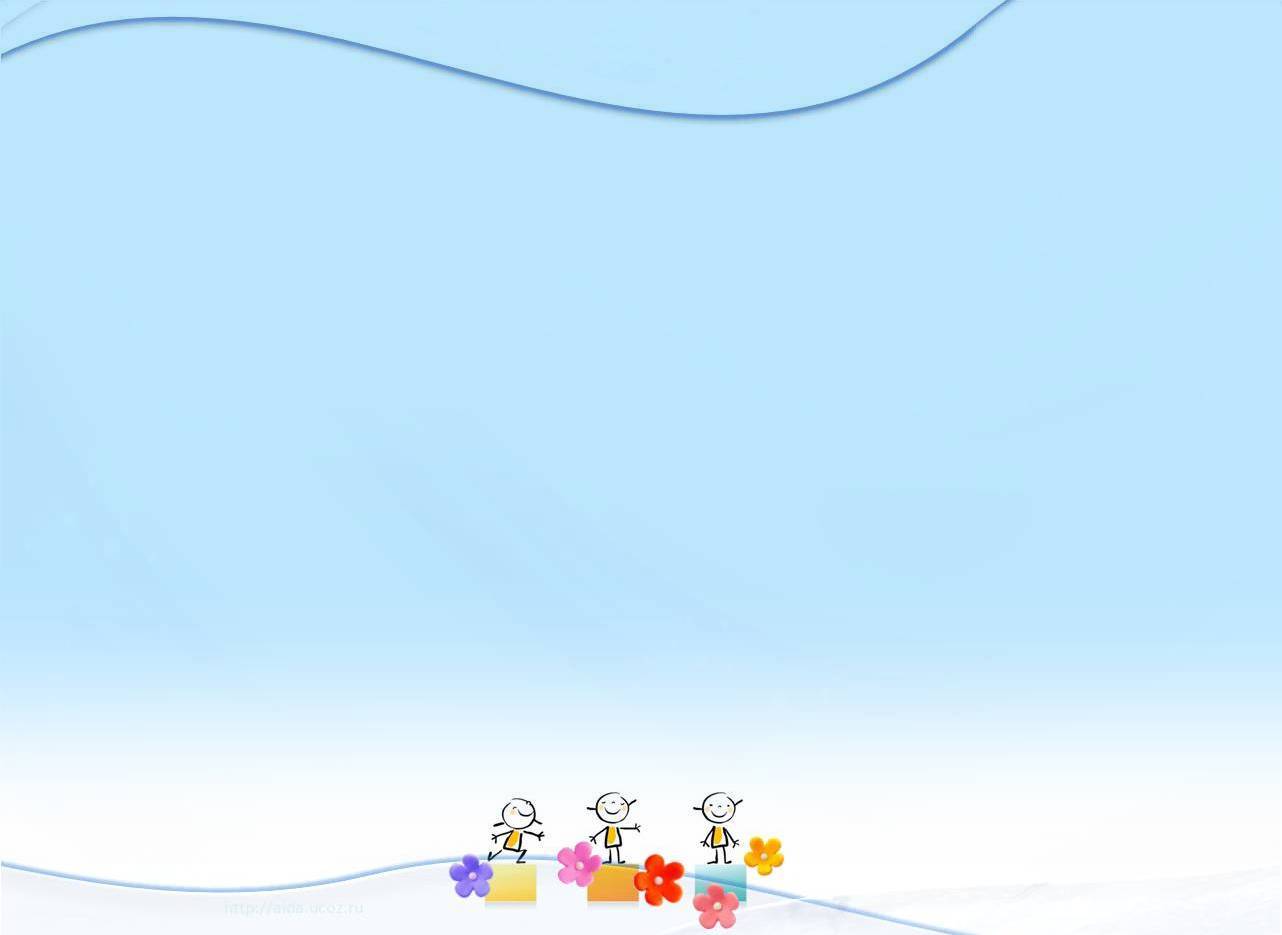 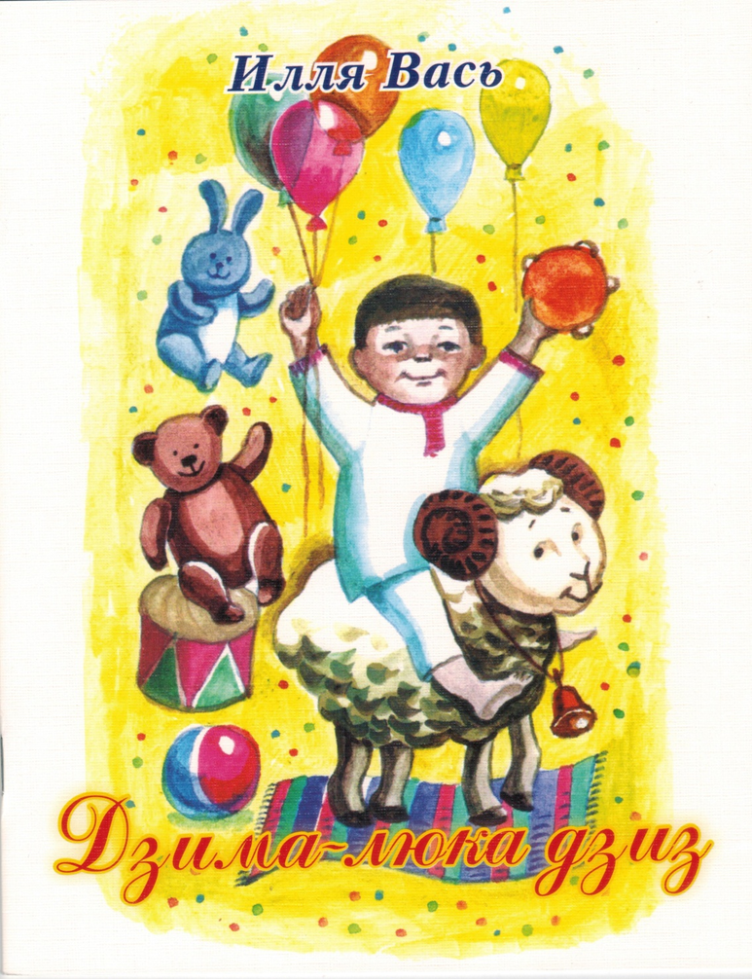 Лыткин Василий Ильич. 
	Дзима-люка дзиз / Илля Вась; серпасалiс А. Б. Минченкова. - Сыктывкар : Коми Республикаса гижысь котыр, 2017. - 14, [2] л. б. : серпас . 

        Дети дошкольного возраста из отдаленных районов республики остро нуждаются в красочных изданиях на родном коми языке, и этот поэтический сборник станет одной из любимых книжек коми детворы, а также младших школьников, изучающих коми язык.
6+
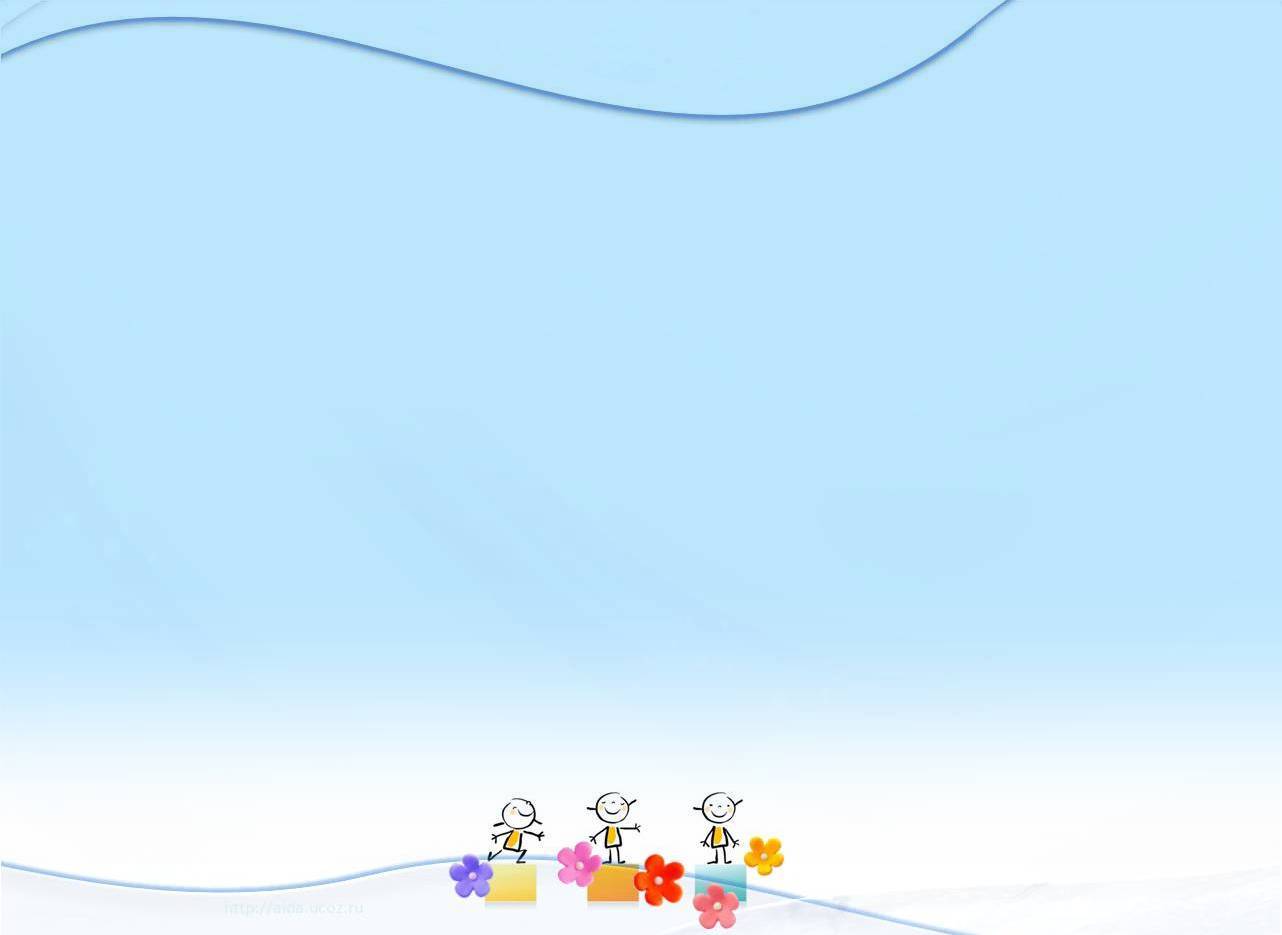 Попов Серафим Алексеевич.
      Ошпи бöрдö : [кывбуръяс] / Серафим Попов; [серпасалiс Г. Н. Шарипков]. - Сыктывкар : Коми Республикаса гижысь войтыр, 2017. – 30, [2] л.б. : цв. серпас. 

    В республике более 30 лет не выходили в свет книги для детей младшего школьного возраста на коми языке мастера поэтического слова, народного поэта Республики Коми Серафима Попова. Предложенный к изданию в 2017 году сборник стихотворений «Ошпи бöрдö» («Медвежонок плачет») порадует маленьких читателей и рекомендован для семейного чтения.
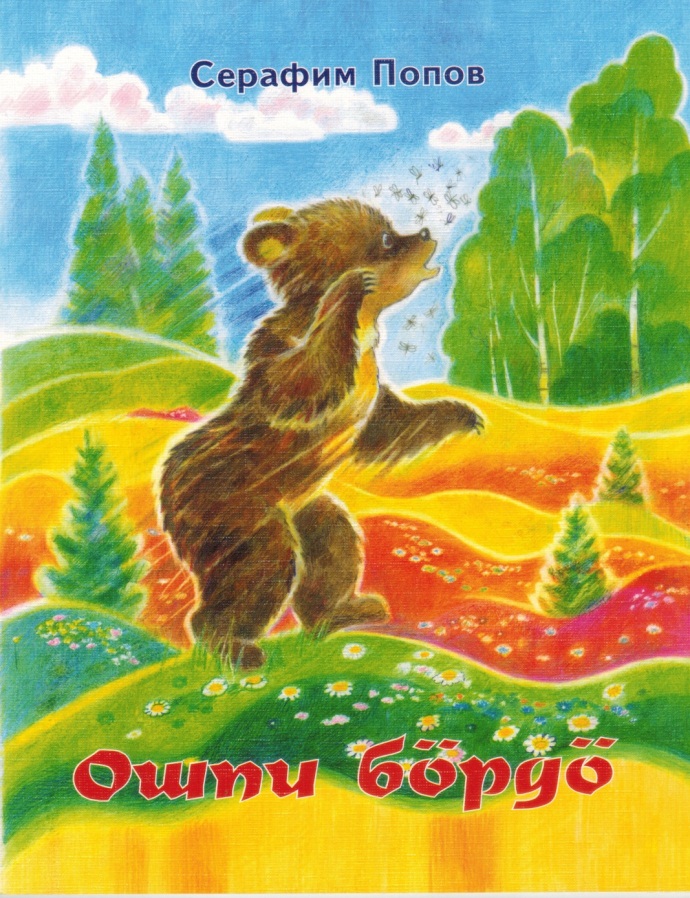 0+
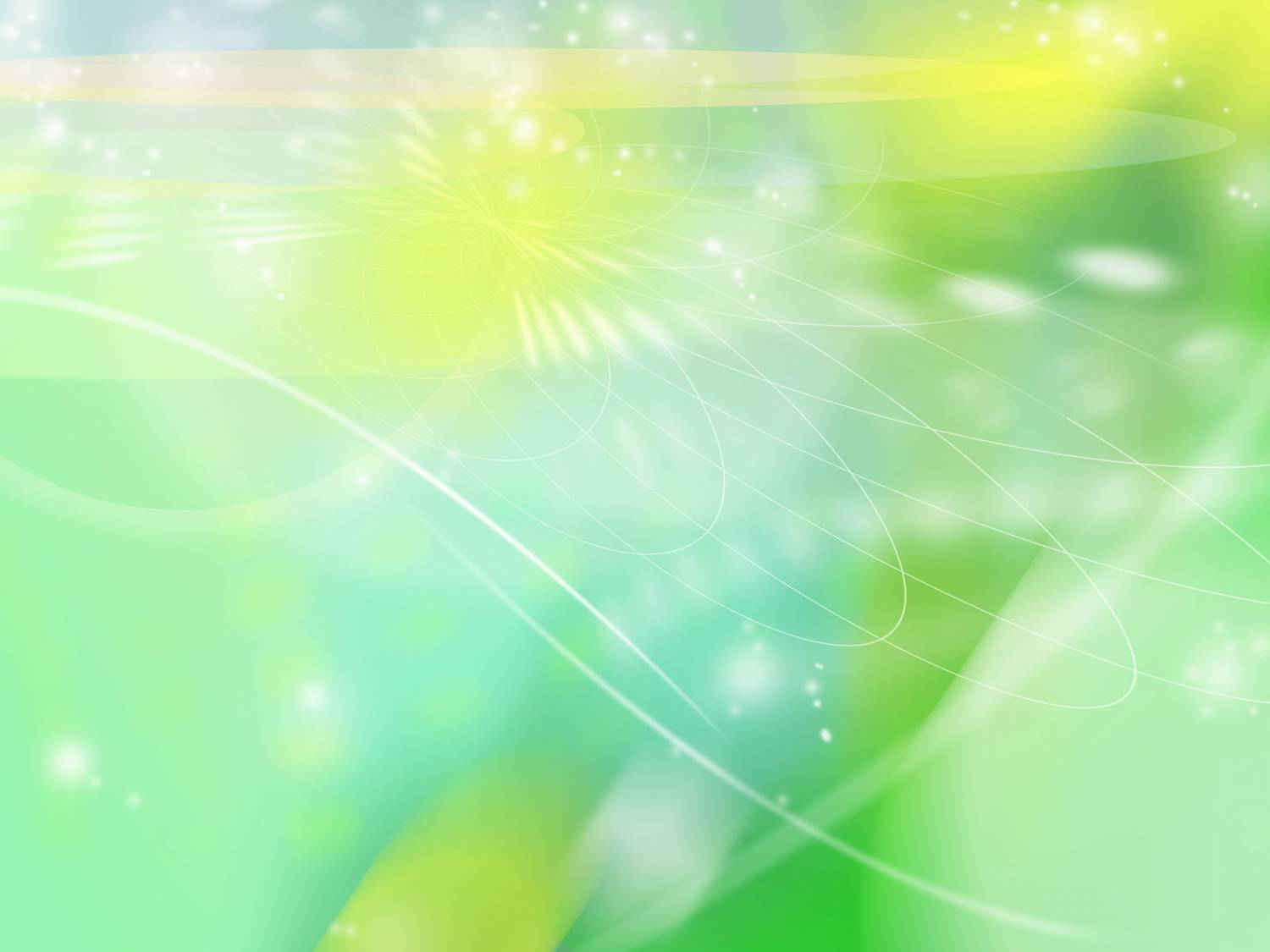 Ждём ВАС 
в наших библиотеках !
Составители .: Свидерская С.Г. – зав. отделом информационно-библиографической деятельности
                                    Канева Н.Г. - редактор  Отдела комплектования и обработки документов.